Chapitre 5.8
Le djihadisme
Le djihadisme
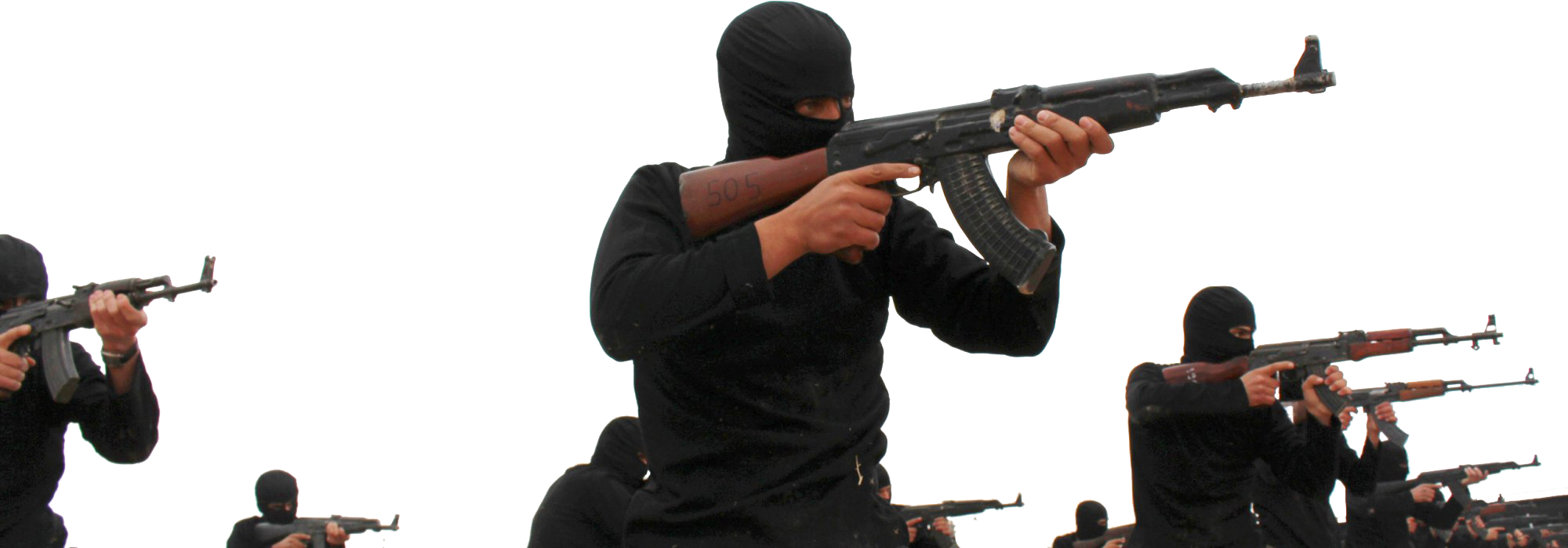 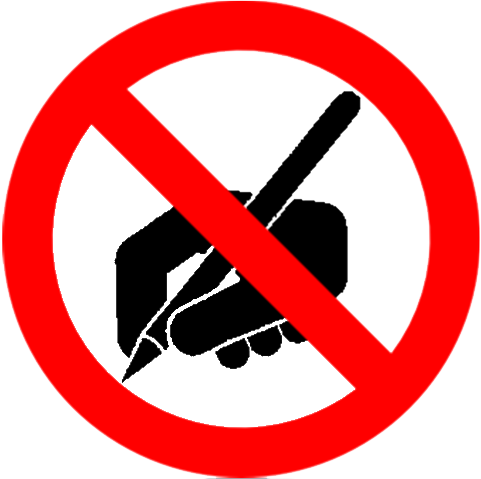 Rappelez-vous de Chapitre 1.1
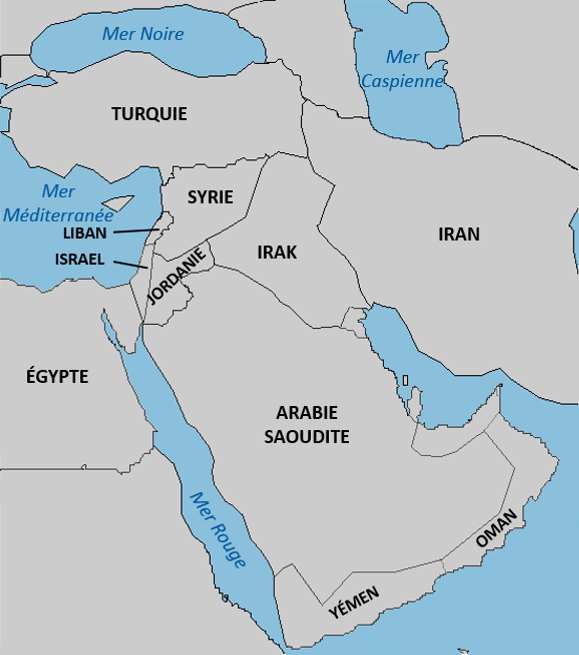 Suite à la Première Guerre mondiale, l’Empire ottoman est partitionné.
La G-B prend les mandats de Mésopotamie et de Palestine. La France prend le Liban et la Syrie.
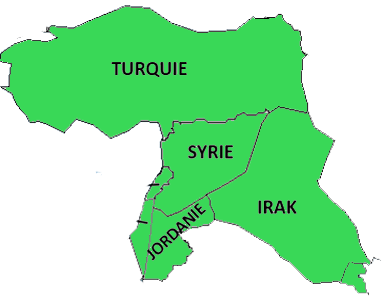 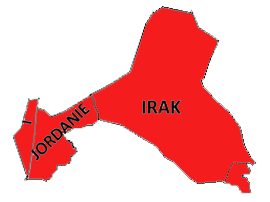 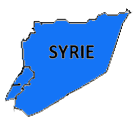 Le djihadisme
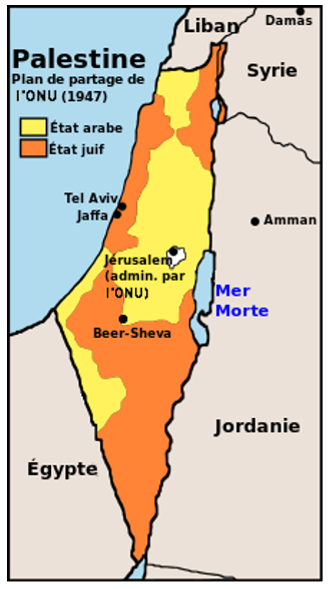 Des soldats du mouvement militant Hamas, dans la bande de Gaza en Palestine.
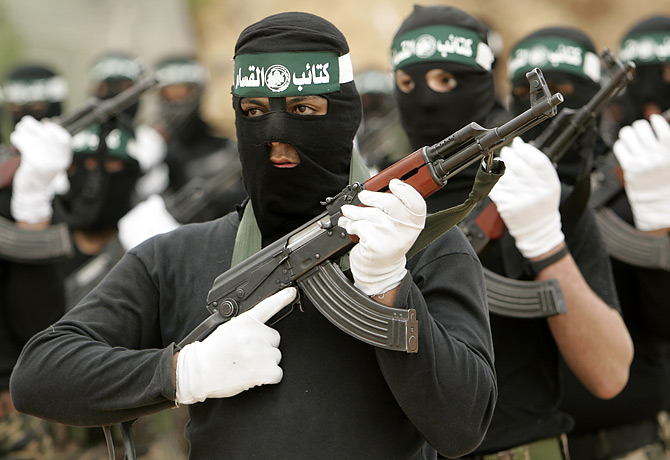 Guerre sacrée (religieuse).
Djihad:
Le djihadisme
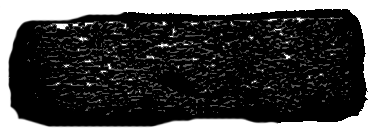 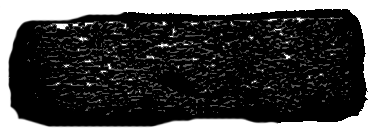 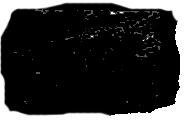 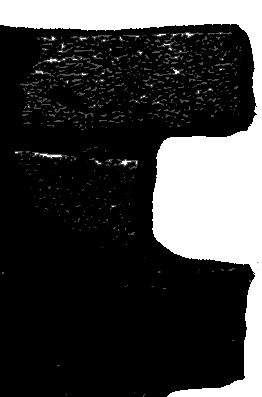 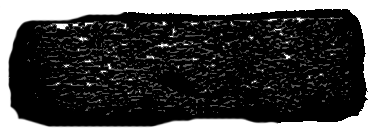 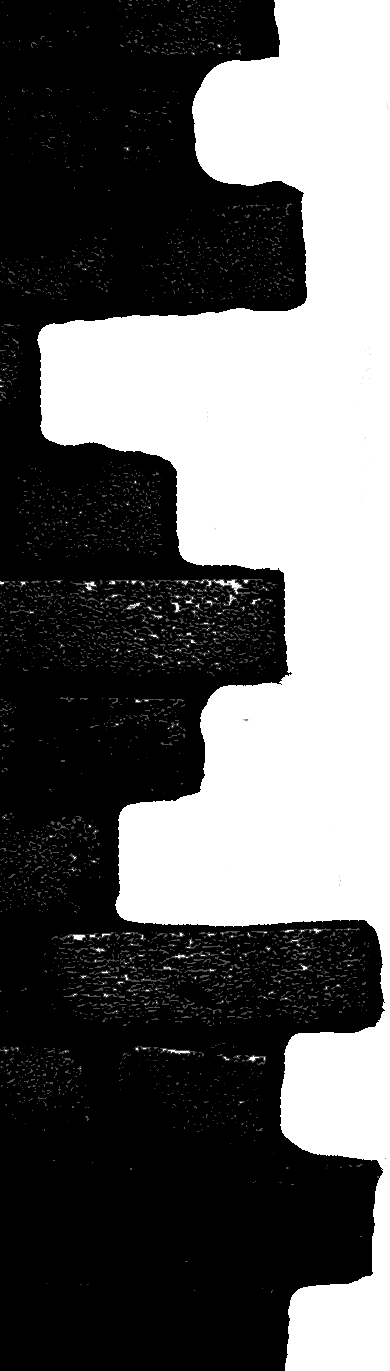 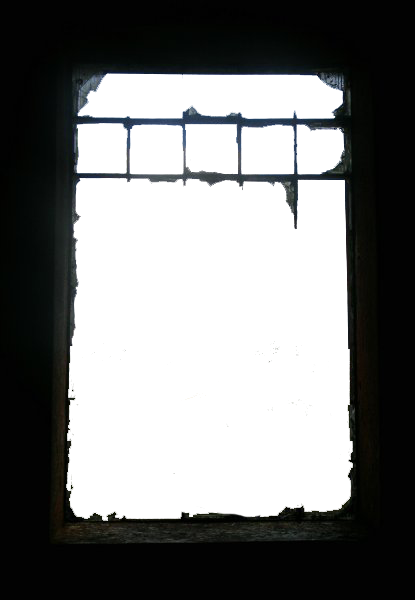 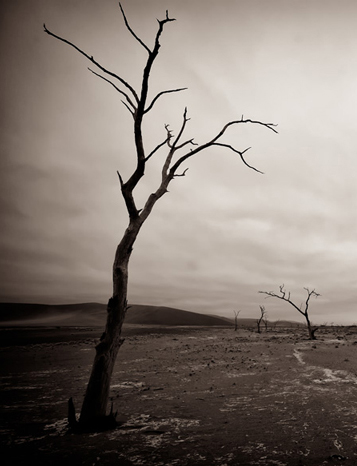 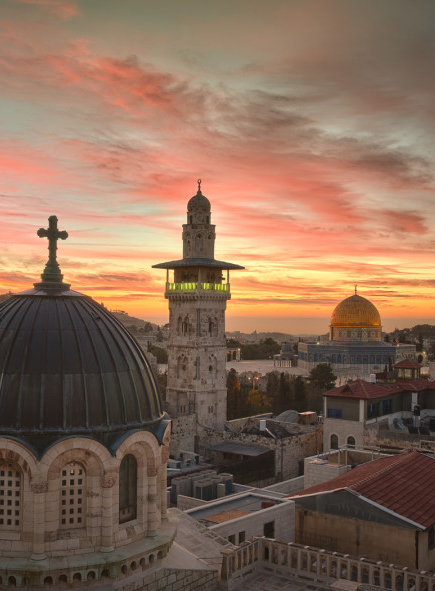 En Europe suite à la 2e Guerre, il y a un exode de juifs.
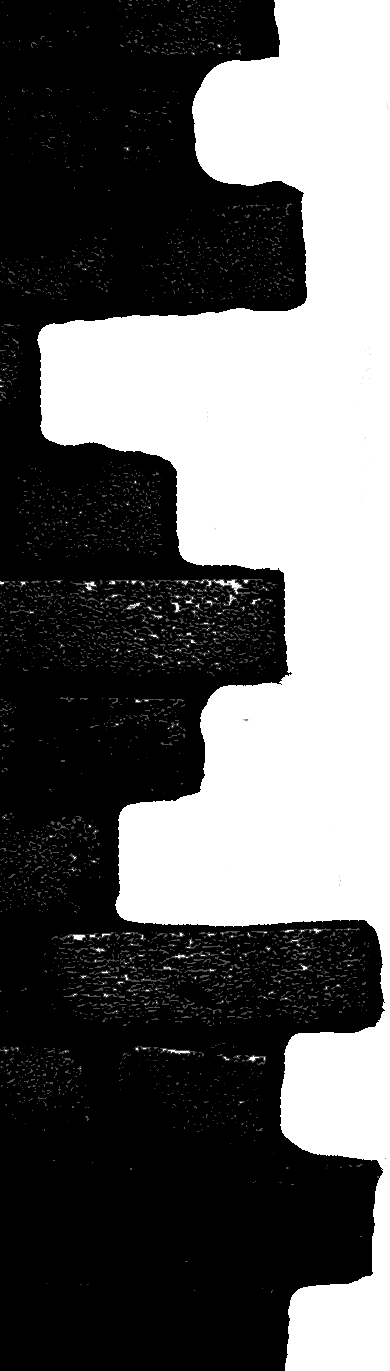 Plusieurs migrent en Israël,
voulant un pays dans la « terre promise » —ceci est le sionisme.
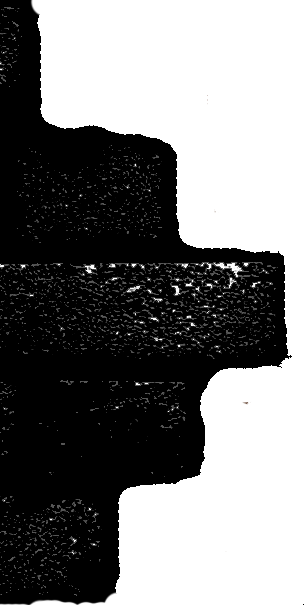 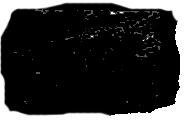 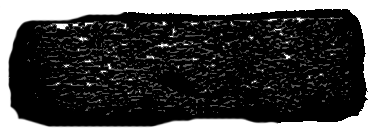 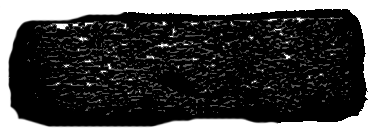 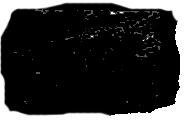 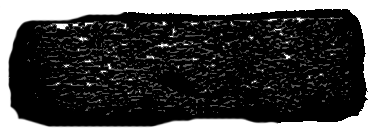 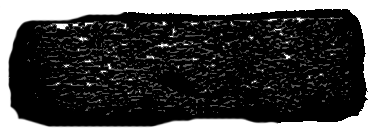 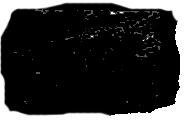 Le djihadisme
Les É-U se font l’allié inconditionnel d’Israël.
Pourquoi ?
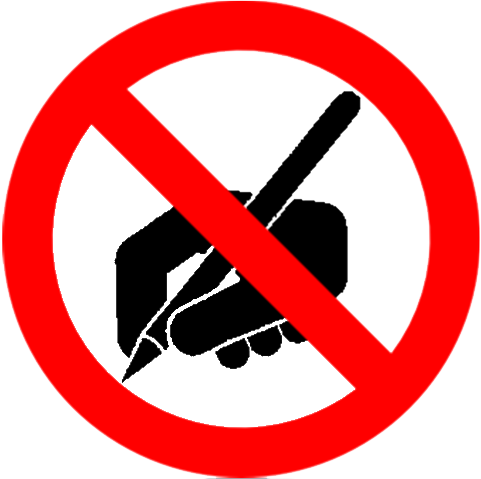 Question de principe

Les É-U ont 6 M de juifs sur une pop de 14 M

Pétrole ?
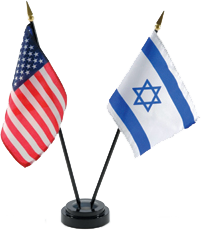 ~6 500 000
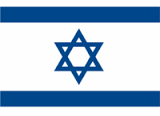 ~6 500 000
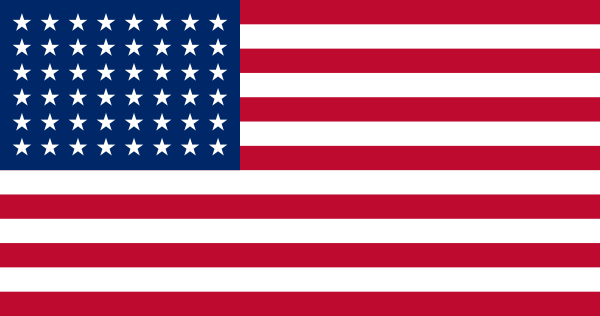 ~500 000
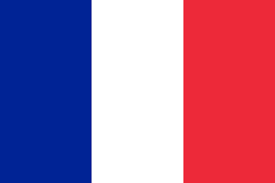 ~400 000
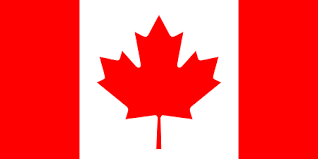 Le djihadisme
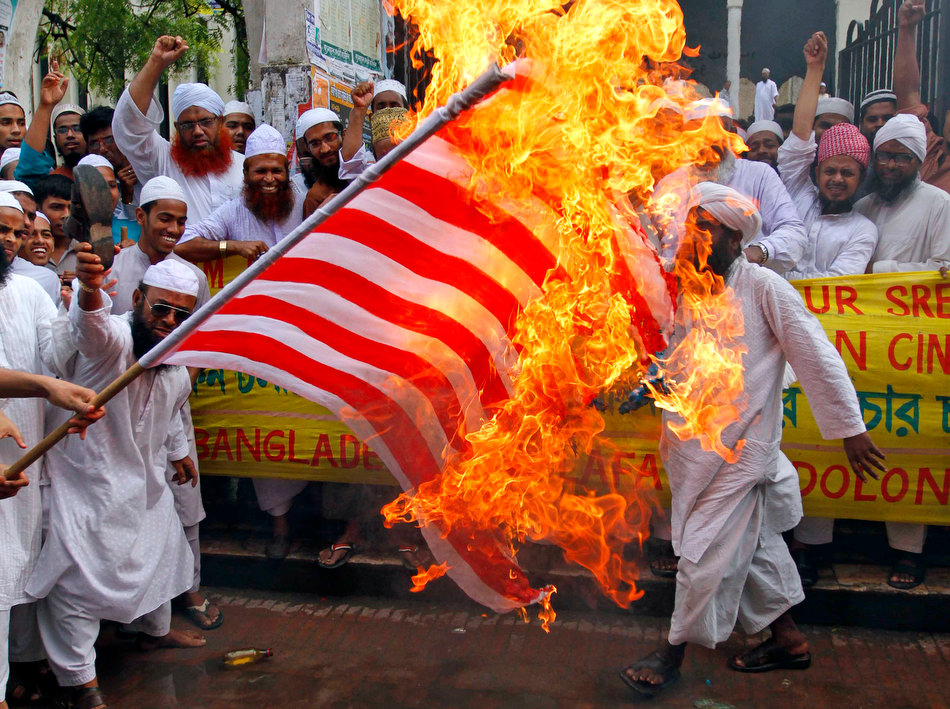 On peut dire que le djihadisme est en partie une reaction au sionisme
(donc, par extension, à l’américanisme).
Au Bangladesh en 2012, des manifestants répondent à une vidéo américaine qui insulte le prophète Mohammed.
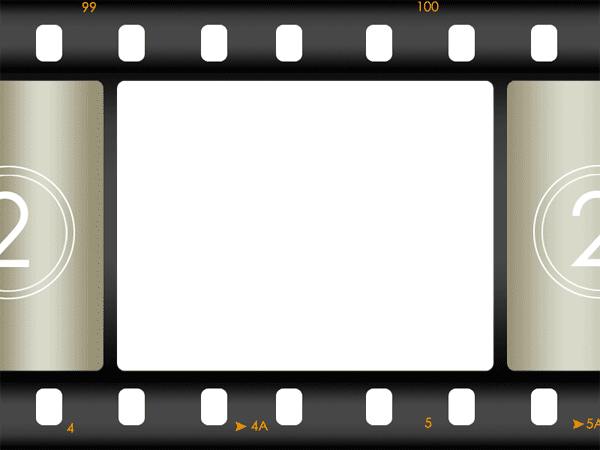 Innocence of the Muslims
(1:50 – 2:15)



https://www.youtube.com/watch?v=Vl2-NyONaL8&bpctr=1450922259
Le djihadisme
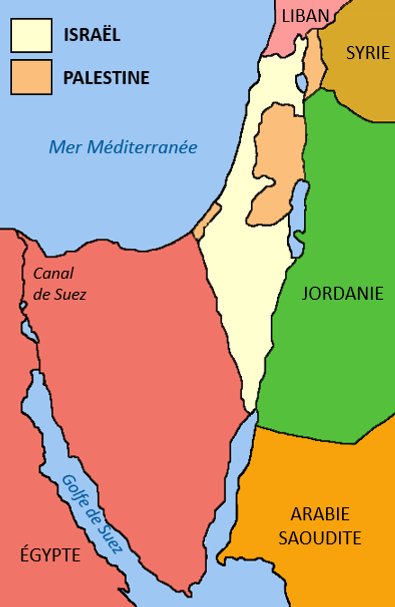 Les hauteurs du Golan
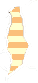 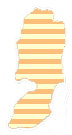 Cisjordanie
En 1967 se déroule une de plusieurs guerre juive-arabe.
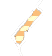 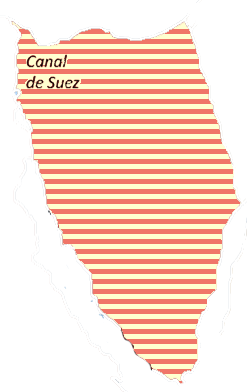 La bande de Gaza
Égypte, Jordanie, et Syrie tentent d’envahir Israël.
Israël attaque en premier et occupe les territoires palestiniens.
La péninsule du Sinaï
C’est la Guerre des Six Jours.